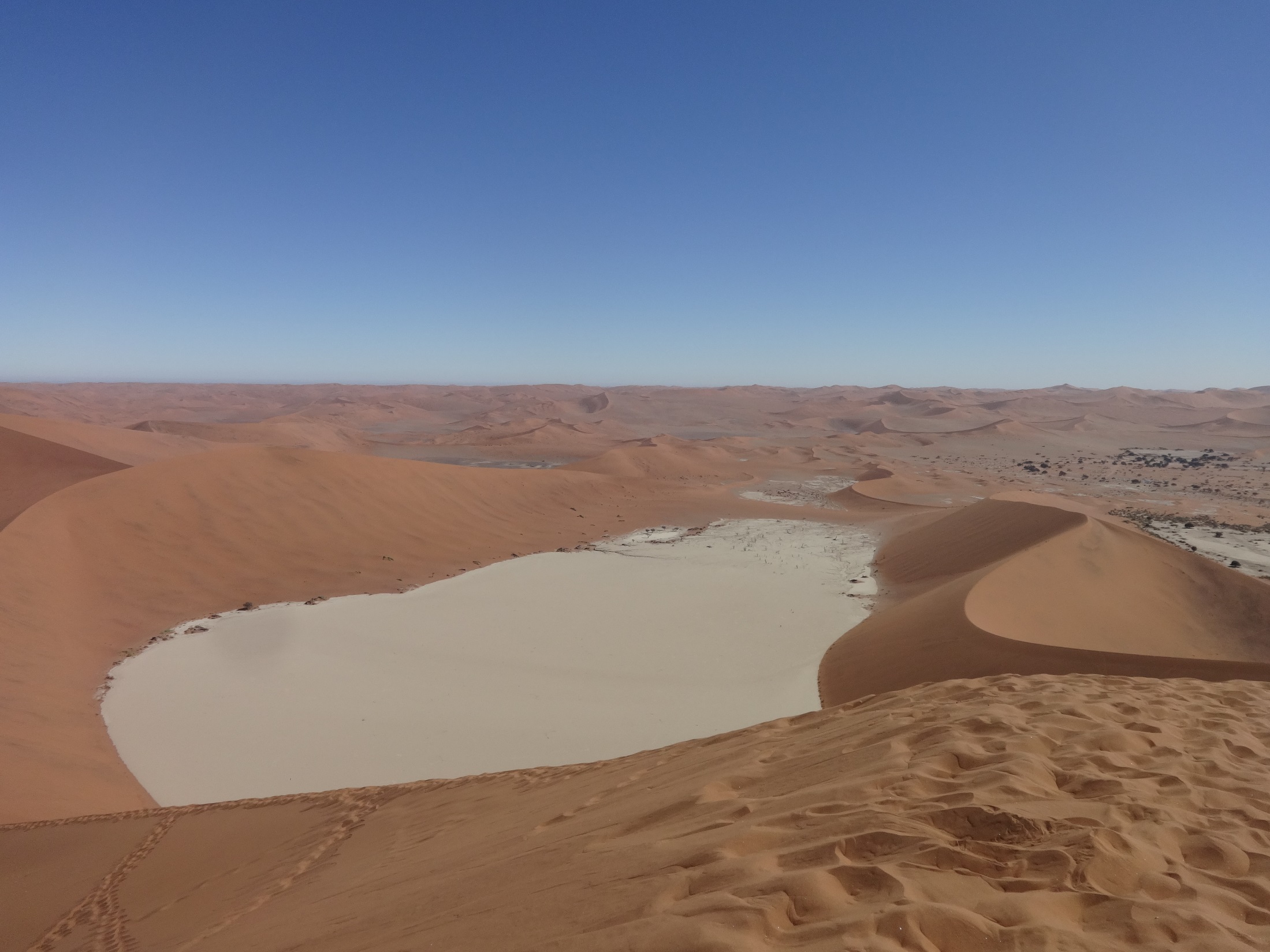 Asztropolarimetria KutatócsoportHordozható képalkotó polariméteres csillagászati távcső építése és a Föld kedvező asztroklímájú helyein történő alkalmazása a bolygóközi por, különös tekintettel aKordylewski-porholdak vizsgálatáraHorváth Gábor,  Slíz-Balogh Judit,  Mádai Attila,  Sári PálEötvös Loránd Tudományegyetem, Fizikai és Csillagászati Intézet,HUN-REN Asztropolarimetria Kutatócsoport, Budapest
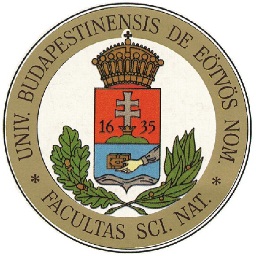 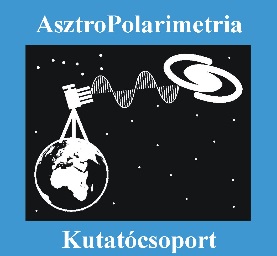 Egymás körül keringő két égitest Euler-Lagrange-féle pontjai
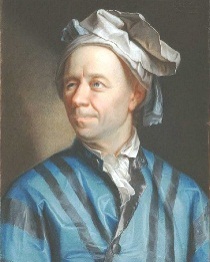 Leonhard Euler (1767):                         L1, L2, L3 pontok
                                                               instabilak



Joseph-Louis Lagrange (1772):                       L4, L5 pontok
                                                                         (in)stabilak
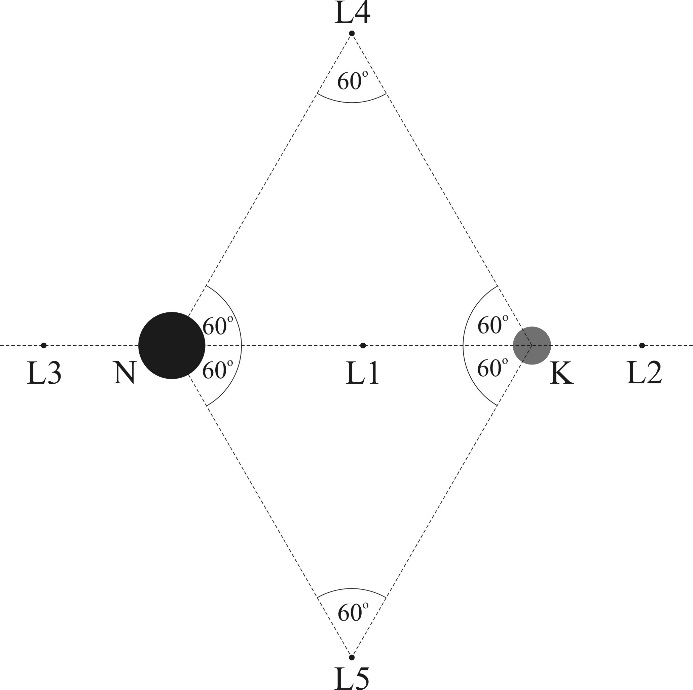 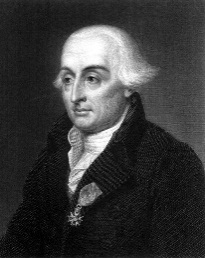 Ha Q = mkisebb/(mkisebb + mnagyobb) < Q* = 0.03852,

akkor L4, L5 stabil.


Ha Q ≥ Q*, akkor L4, L5 instabil.
Q = mHold/(mHold +mFöld) = 0.0123 < Q* = 0.03852,

ezért a Föld-Hold L4, L5 pontjai stabilak.
[Speaker Notes: Tetszőleges tömegű 3 tömegre érvényes. 1767 Euler: létezik-e olyan megoldás, amelyben a 3 test úgy mozog, hogy mindig fektethető át rajzuk egy egyenes? – L1, L2, L3
1772: Lagrange: létezik-e olyan megoldás, hogy a testek közötti távolság aránya állandó?  - L1, L2, L3, L4, L5

Az égi mechanika leghíresebb problémája]
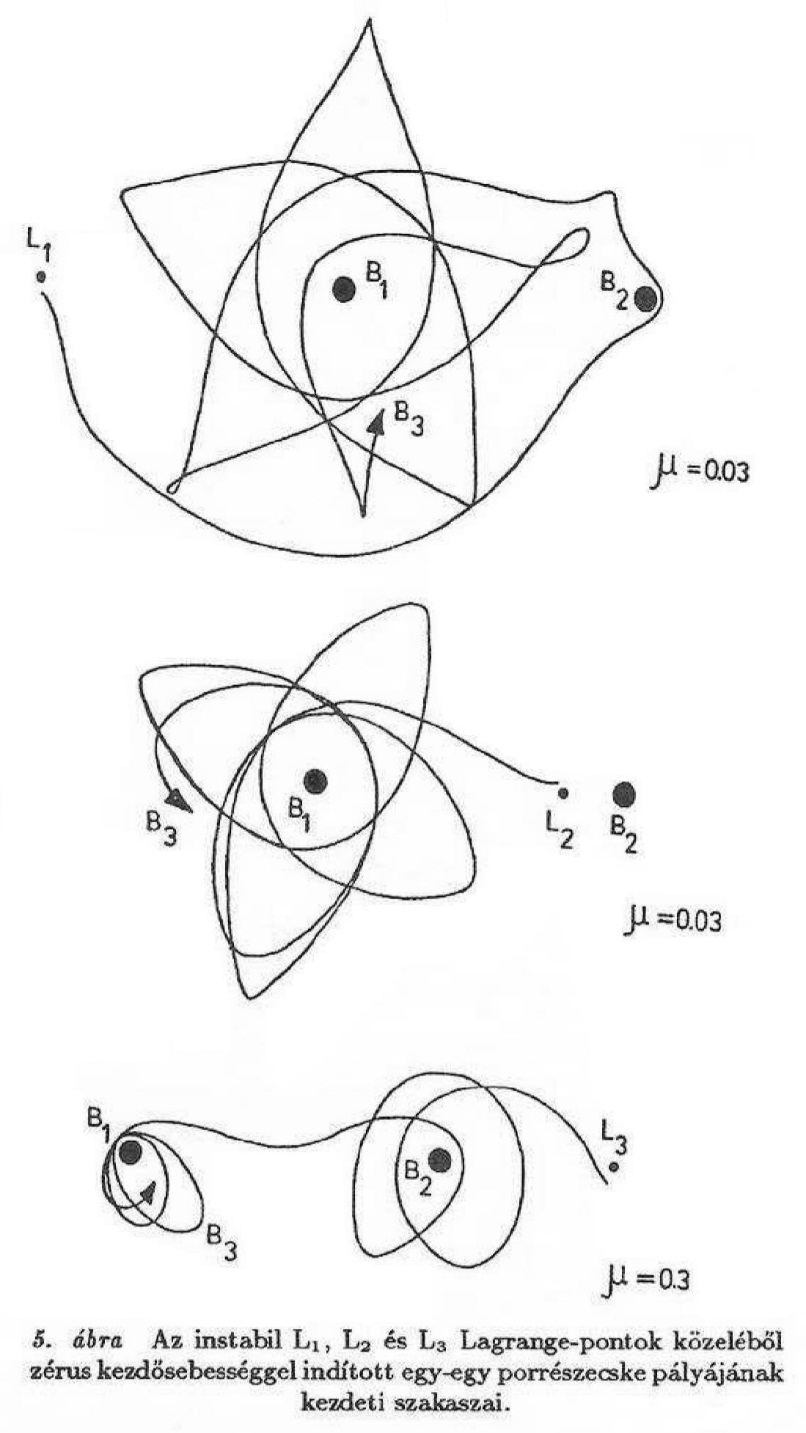 Instabil L1, L2 és L3 Lagrange-pontok
Instabil L1 Lagrange-pont
Instabil L2 Lagrange-pont
Instabil L3 Lagrange-pont
Instabil L4 Lagrange-pont
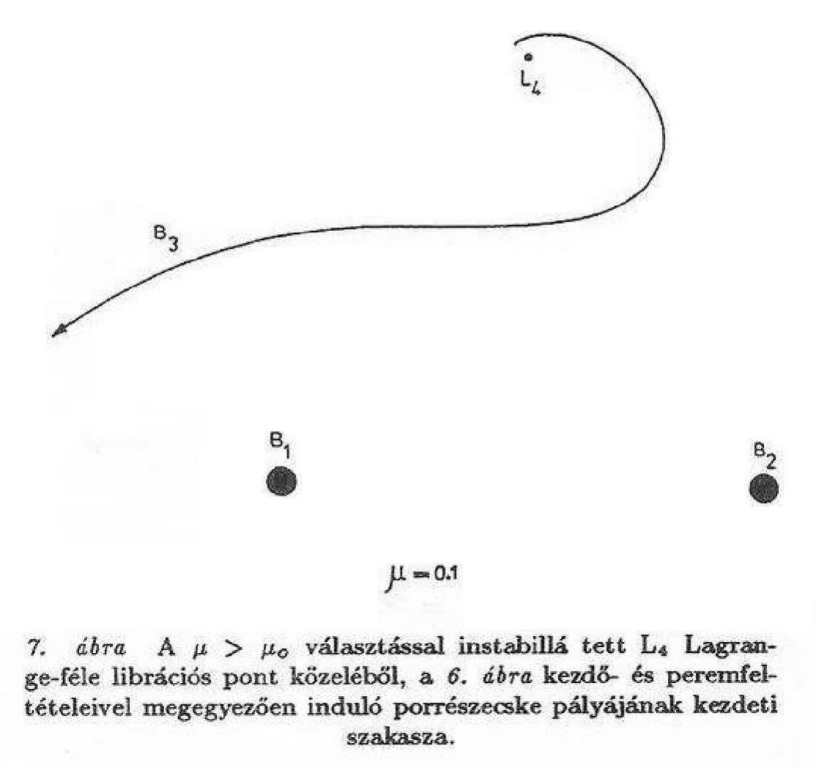 Stabil L4 Lagrange-pont
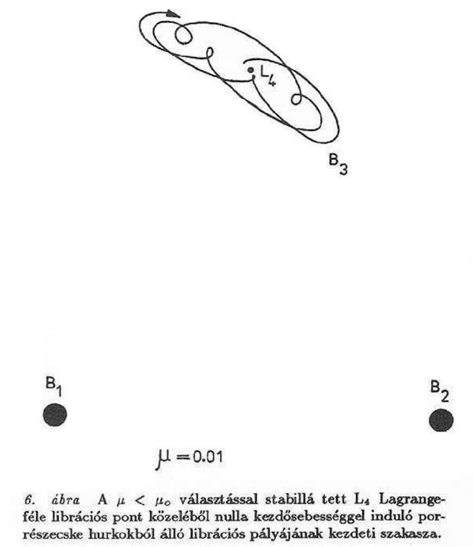 Kazimierz Kordylewski lengyel csillagász (1903 - 1981)
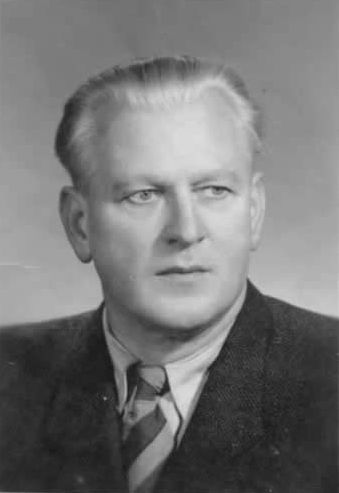 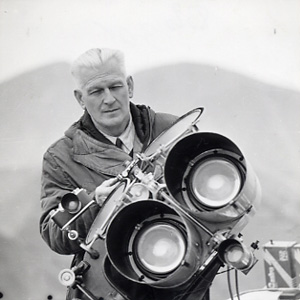 [Speaker Notes: Szerencsére minden korban vannak olyan emberek, akik meg mernek kérdőjelezni általánosan elfogadott dolgokat
Witkowski 1951-ben már jelezte a porholdak létezését. Kordylewski 1956-ban látta először.]
Az L5 Kordylewski-porhold 1. fotometriai (fényképészeti) megfigyelése: 1961
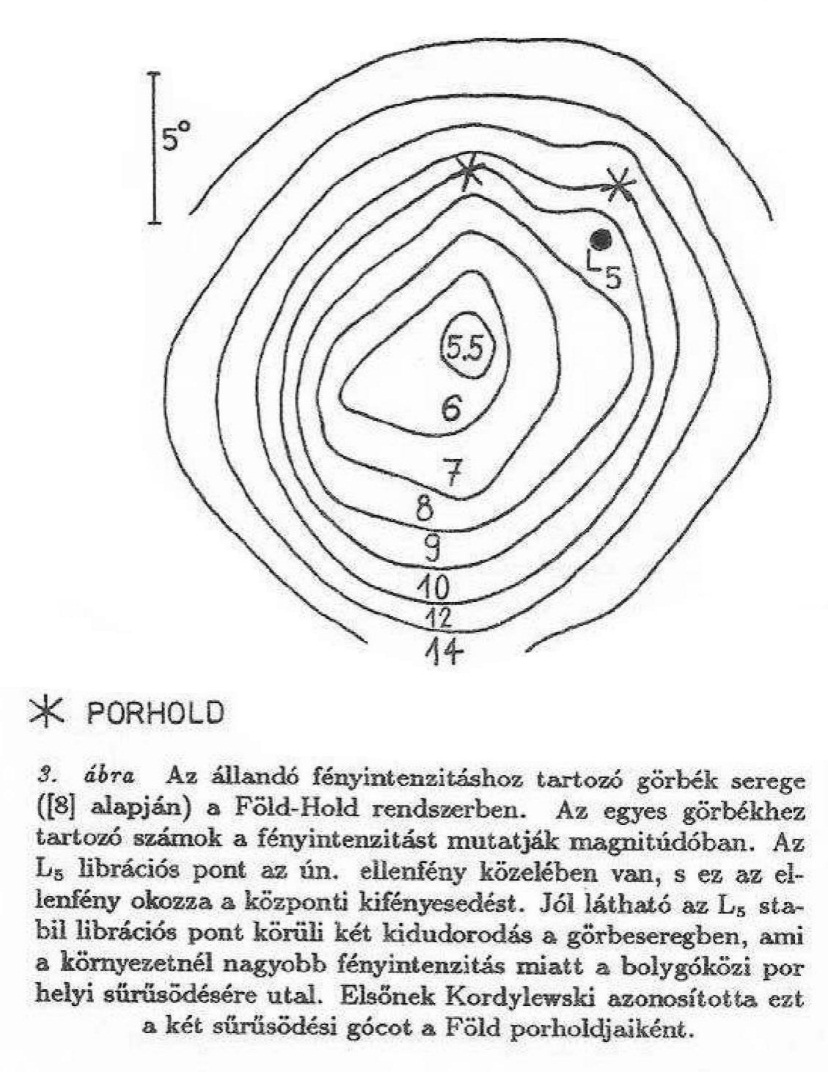 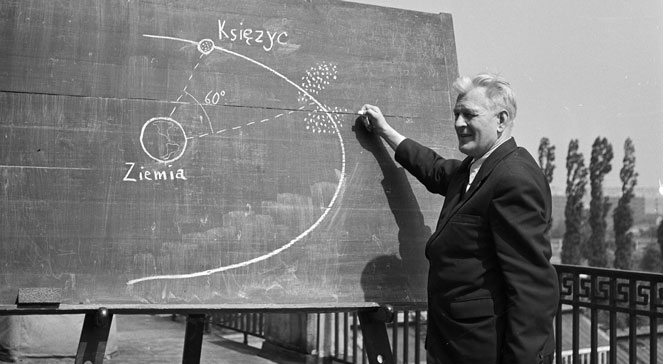 A Kordylewski-porholdak észlelésére tett korábbi sikeres és sikertelen kísérletek
NASA (1966): repülőgépről szabadszemes kísérlet, van porhold

Roosen (1966, 1968): nem talál porholdat

Wolff (1967): repülőgépről fényképezve nem talált porholdat

Roach (1975): létezik a porhold, kb. 6o

Valdes & Freitas (1983):  fényképpel nem találtak semmit

Winiarski (1989):  távcsővel észlelte a porholdat

Japán HITEN műhold (1992): nem talált anyagsűrűsödést
[Speaker Notes: Ezek után mi is tettünk egy (pontosabban két) kísérletet: szimulációval is és méréssel is]
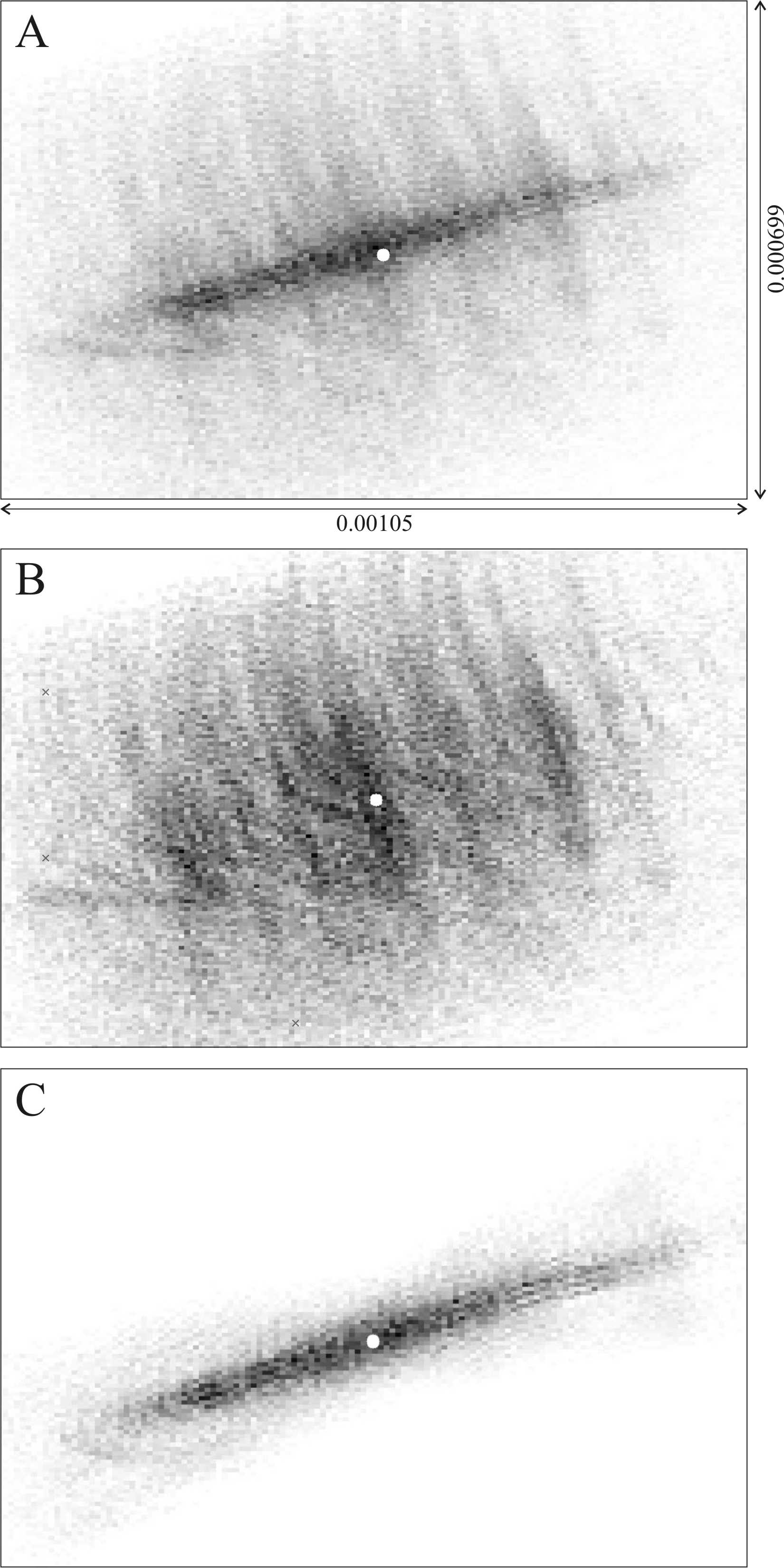 A Kordylewski-porhold kialakulásának számítógépes modellezése
Modellezés:

Kordylewski-L4+L5-2017.08.22_441-db_inercia.mp4

Kordylewski-L4+L5-2017.08.22_441-db_forgo.mp4
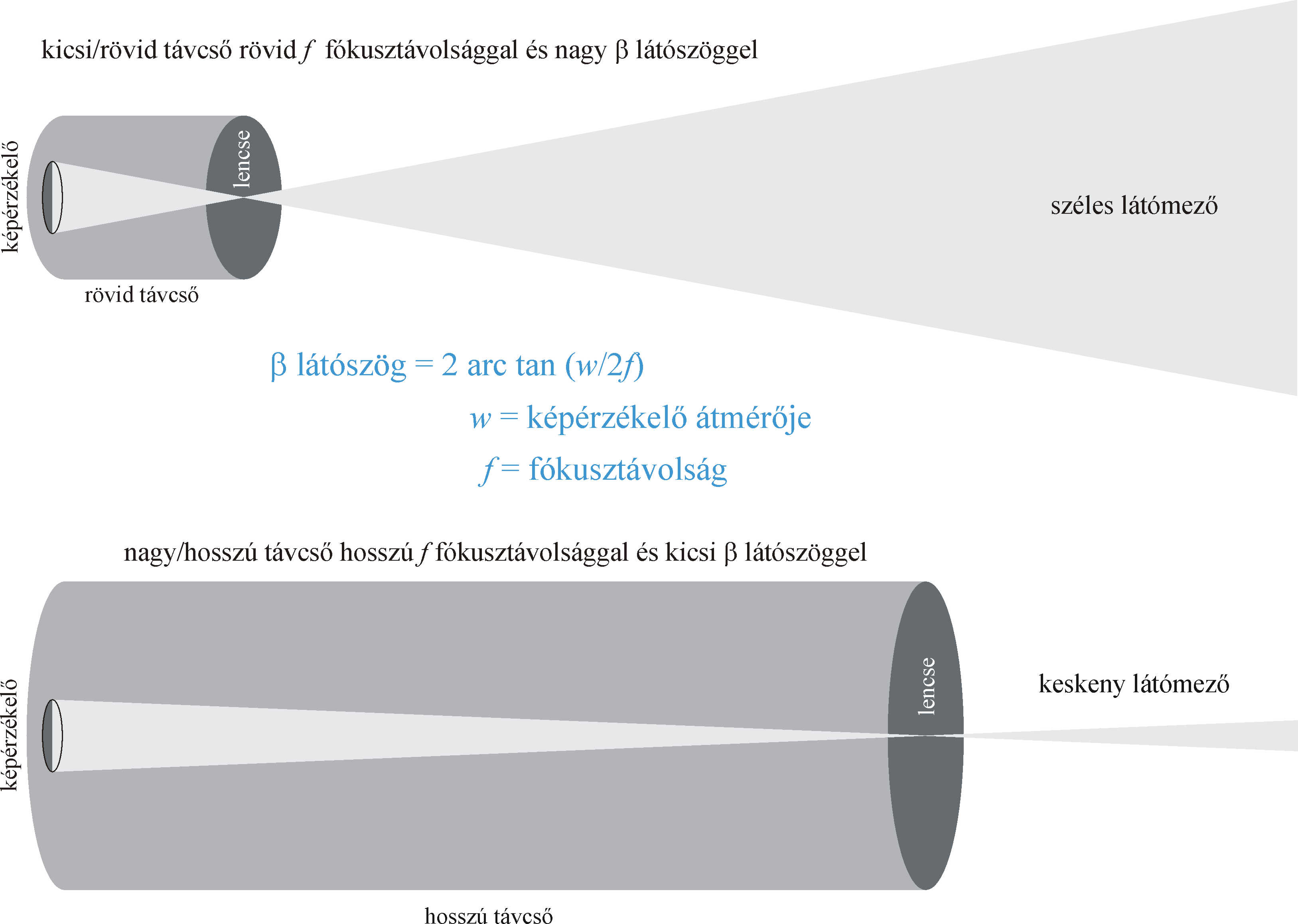 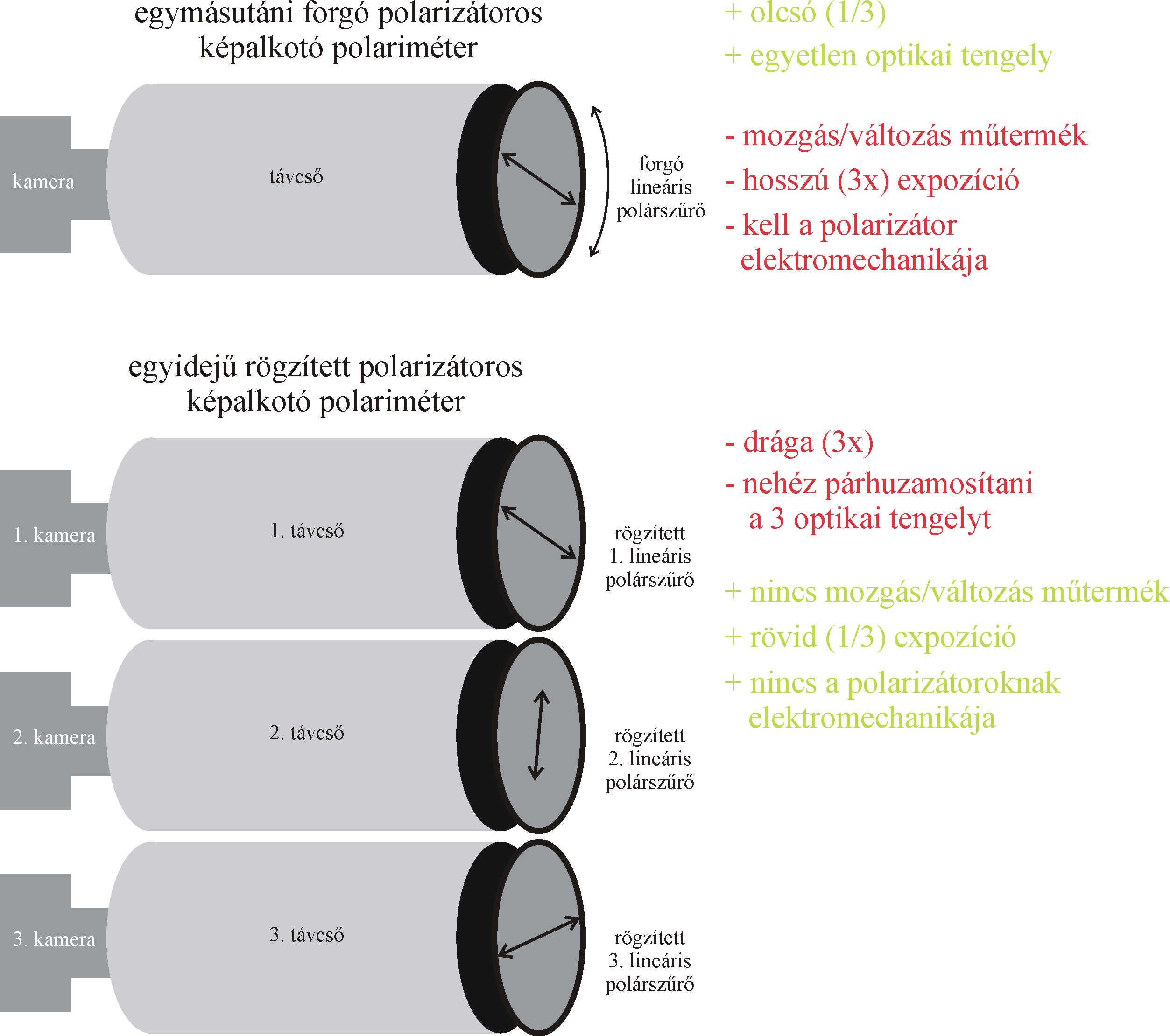 Slíz-Balogh Judit badacsonytördemici csillagvizsgálója
FORNAX 100 óragép-mechanika

MEADE 16" f/10 ACF

GPU 132/1050

Tokina AF 300/2.8  teleobjektív

Samyang T3/100 teleobjektív

Moravian G3-11000 ABG CCD
A Föld-Hold rendszer L4 és L5 Lagrange-pontjabeli Kordylewski-porholdak létének első asztropolarimetriai bizonyítékai (Badacsonytördemic
2017, 2021, 2022)
 
Slíz-Balogh Judit,
Mádai Attila,
Sári Pál,
Barta András,
Horváth Gábor
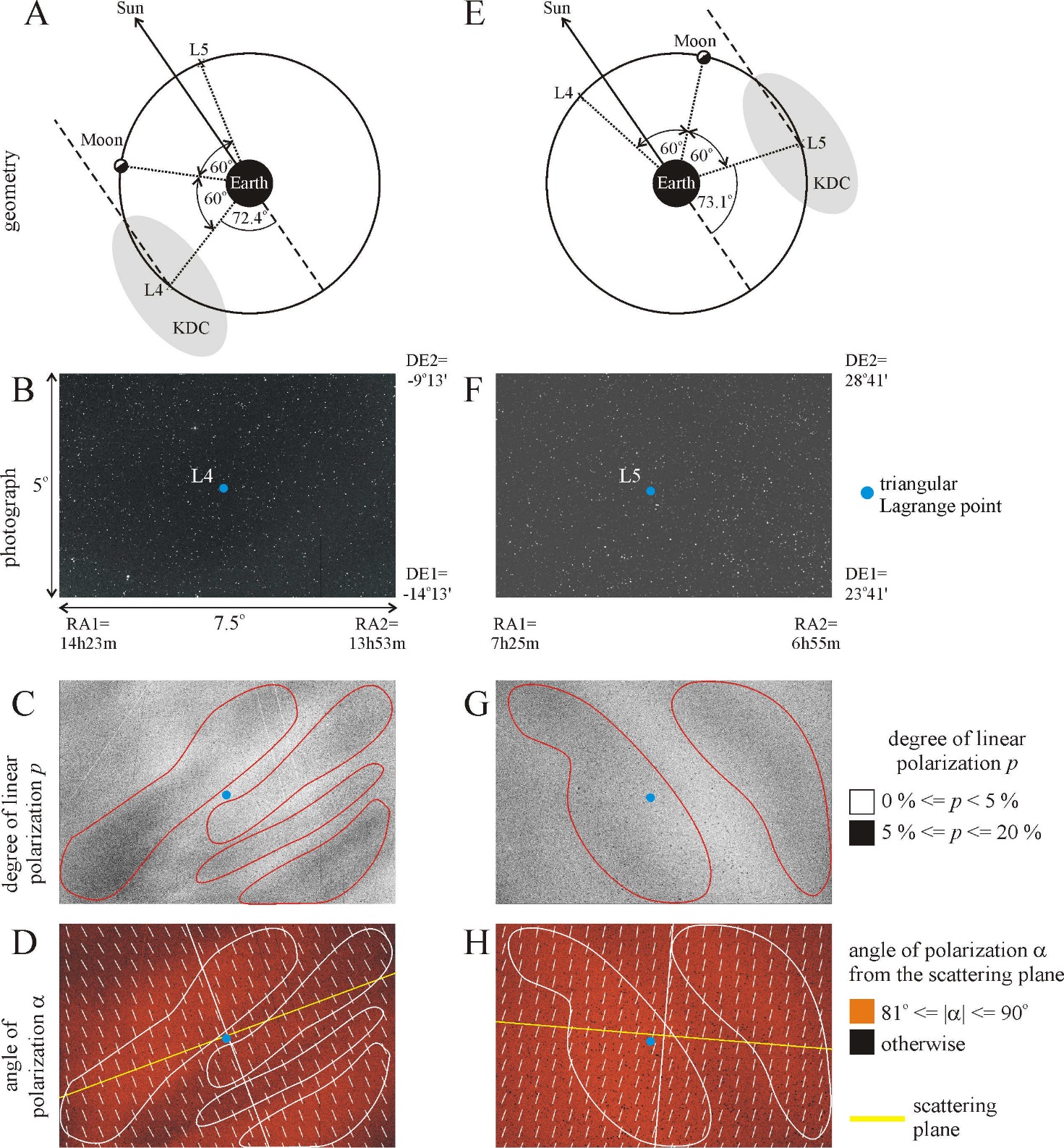 [Speaker Notes: Konklúzió: amit 1961-ben Kordylewski látott,  azt 2018-ban mi  megerősítettük, rehabilitáltuk Kordylewskit]
Fantáziakép
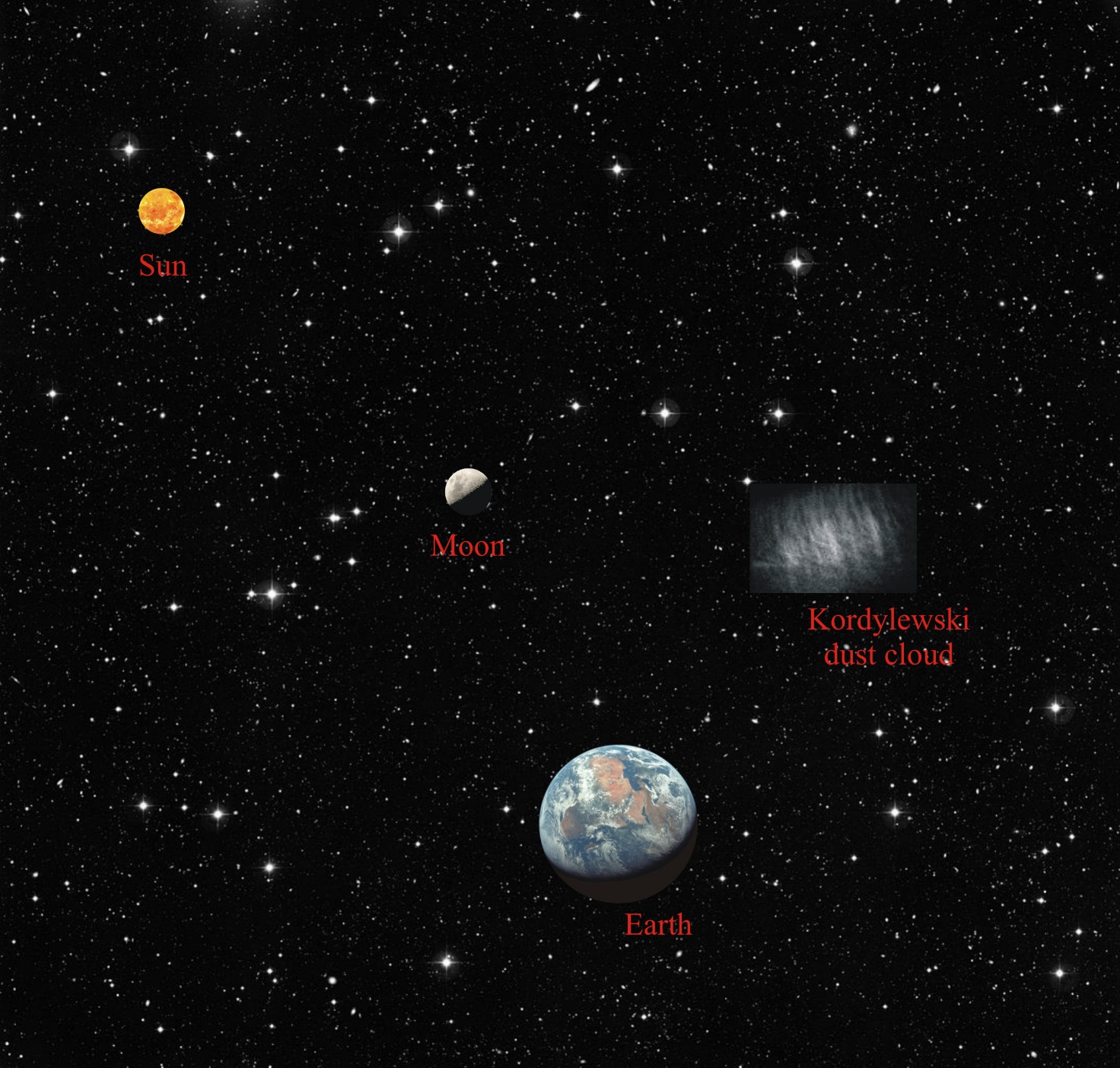 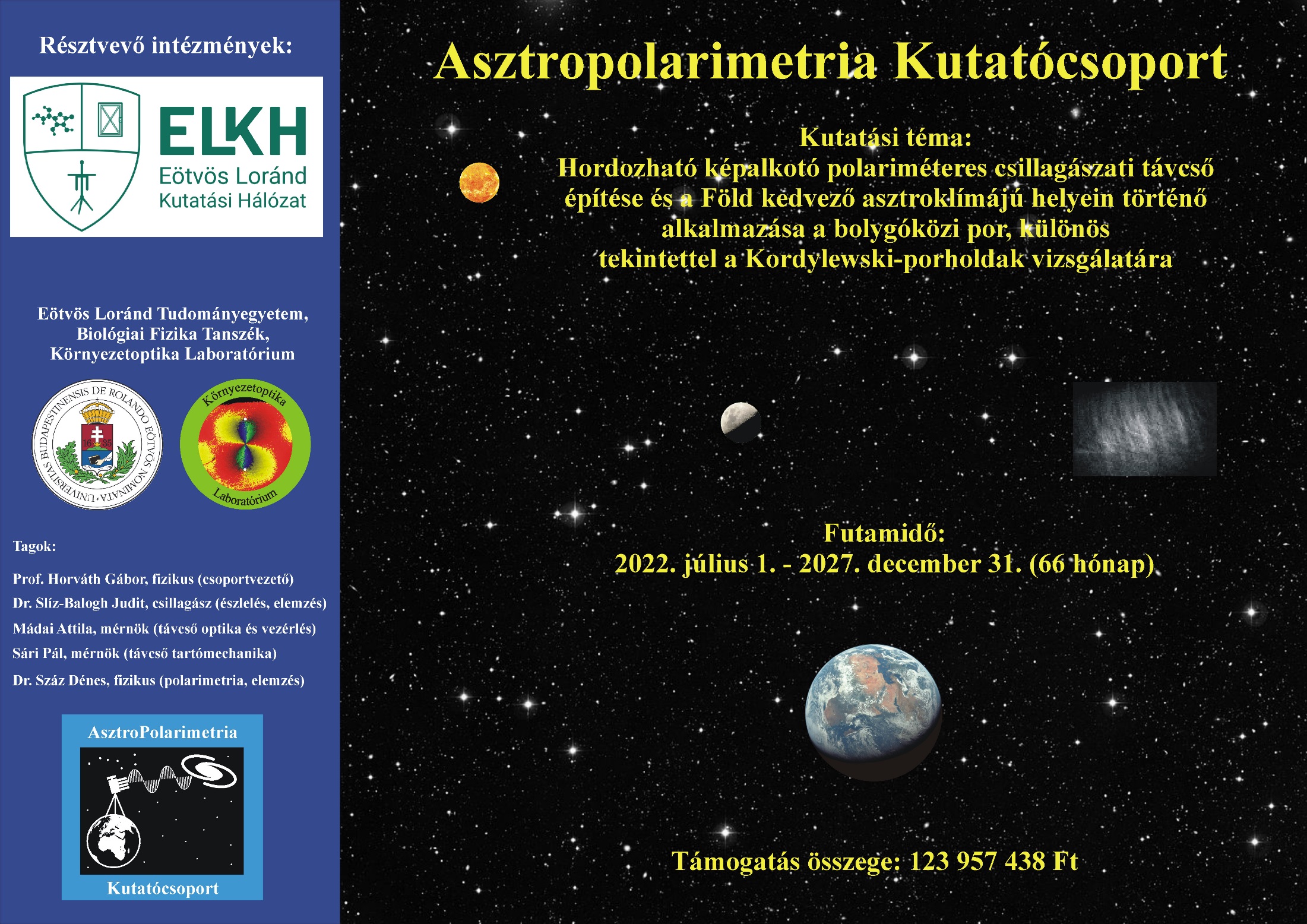 Miért éppen Namíbia?
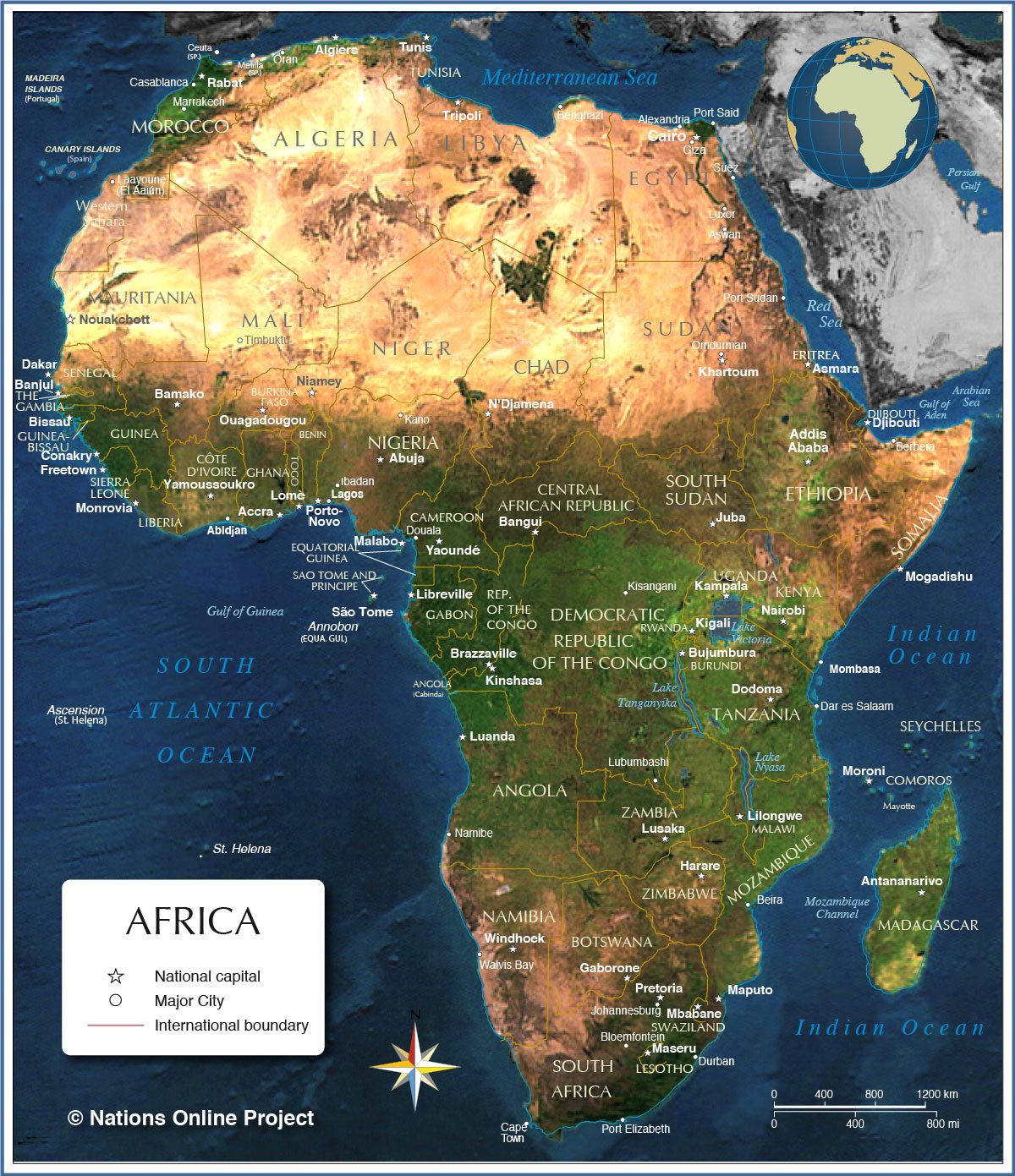 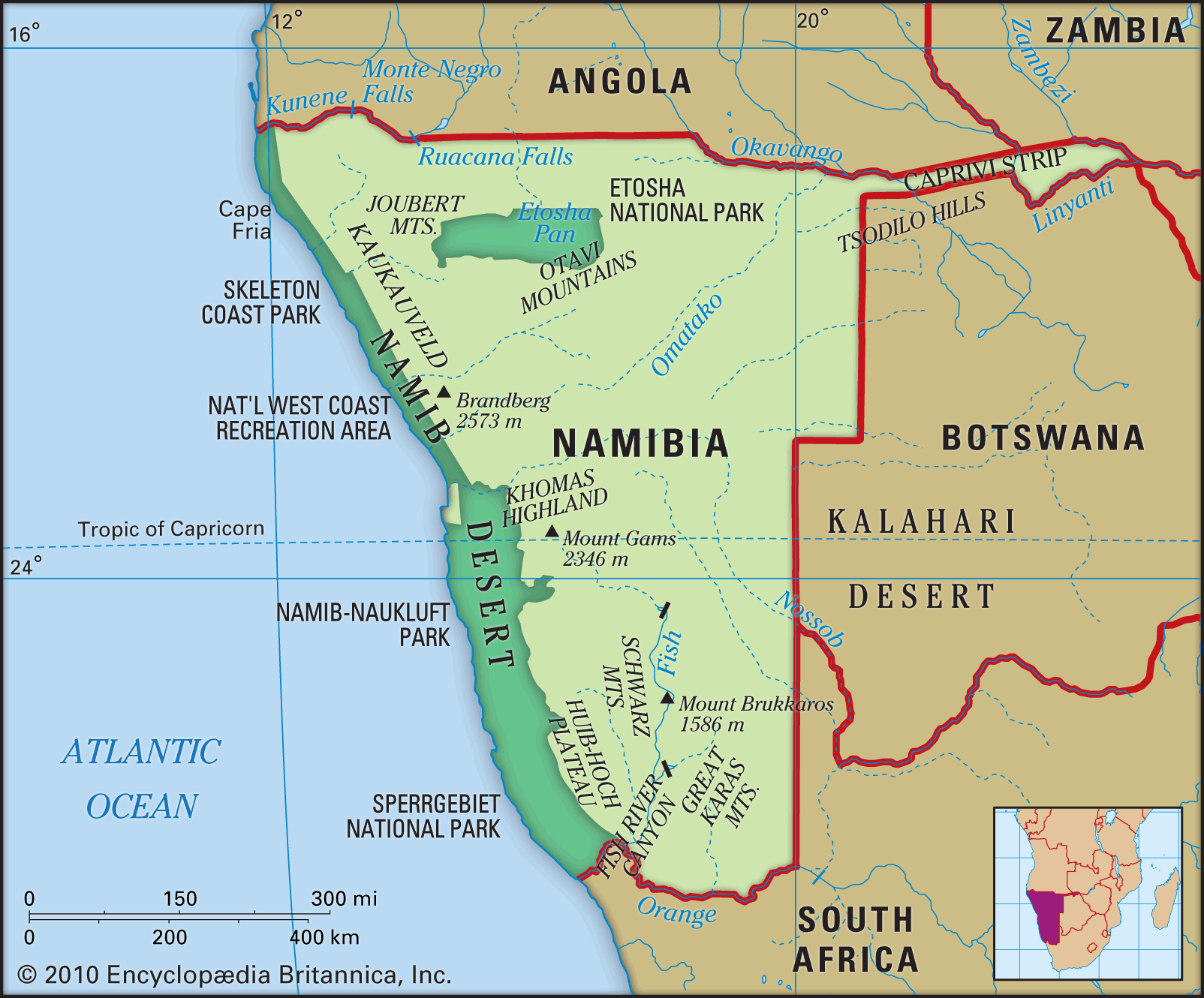 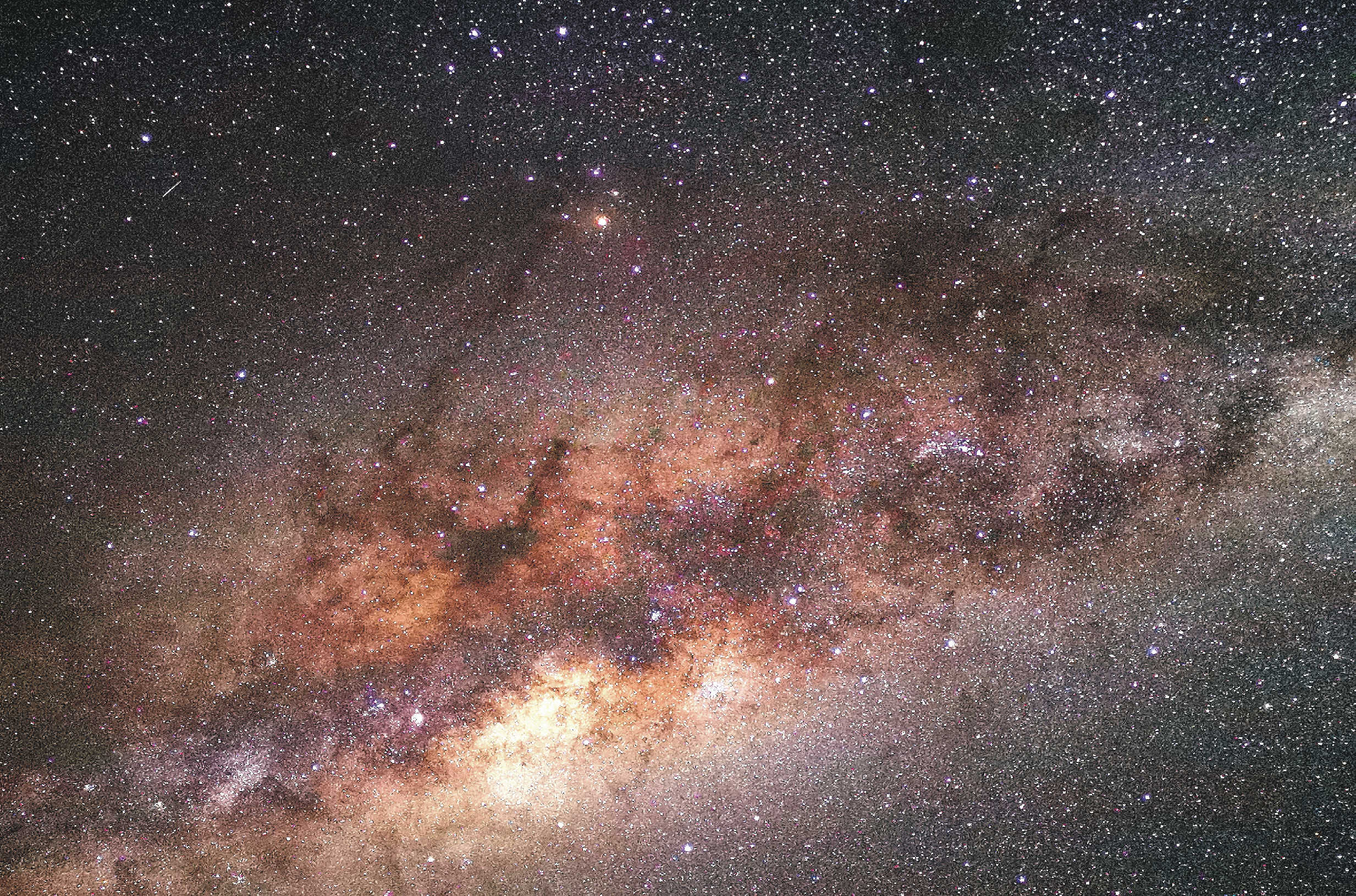 A kedvező asztroklíma miatt: Namíbia
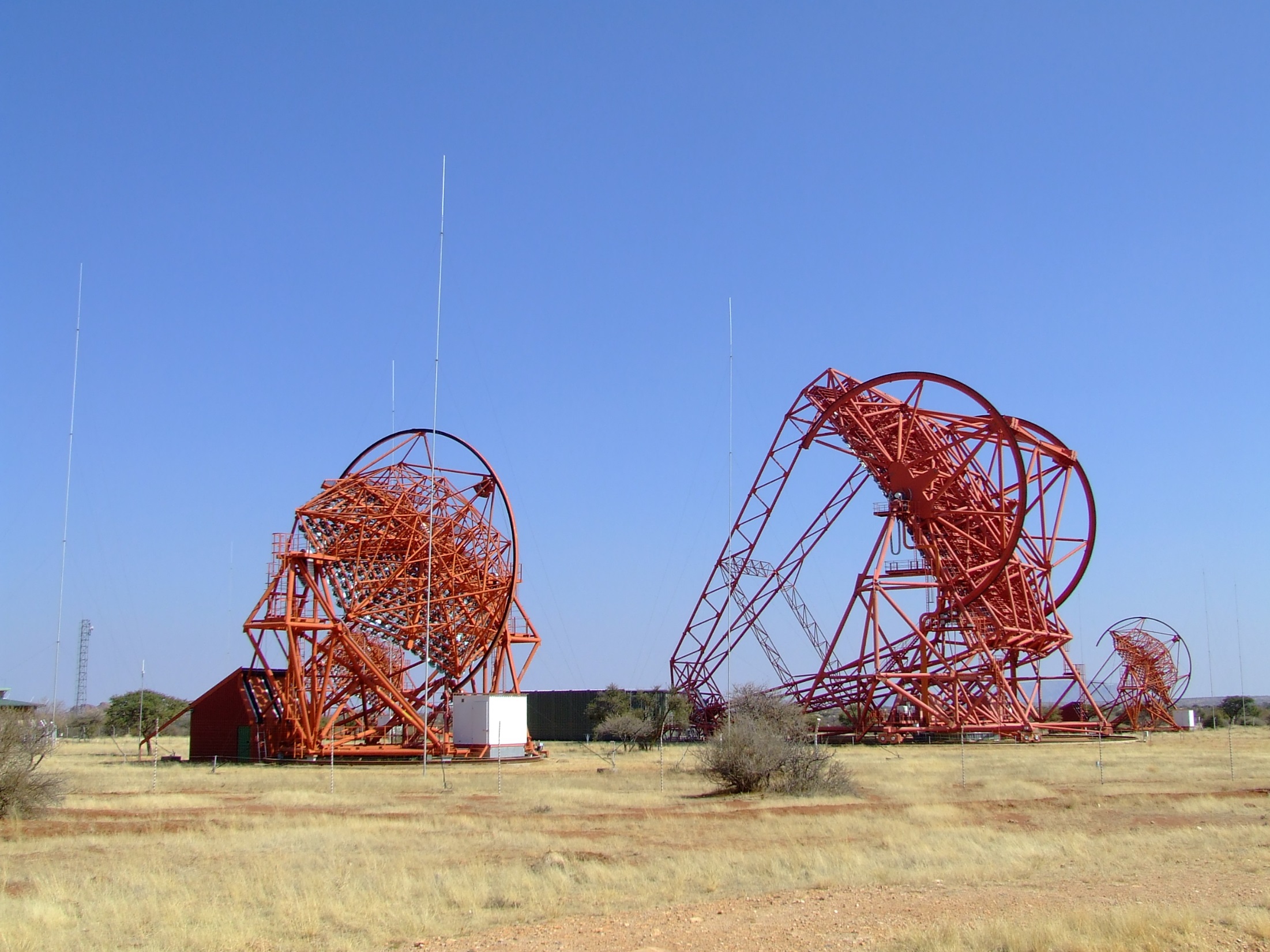 H. E. S. S. = High Energy Stereoscopic System (Joachim Cranz birtokán)Max-Planck Institut für KernphysikNamíbia, Khomas magasfennsík (1800 m), Goellschau (Cranz) Farm
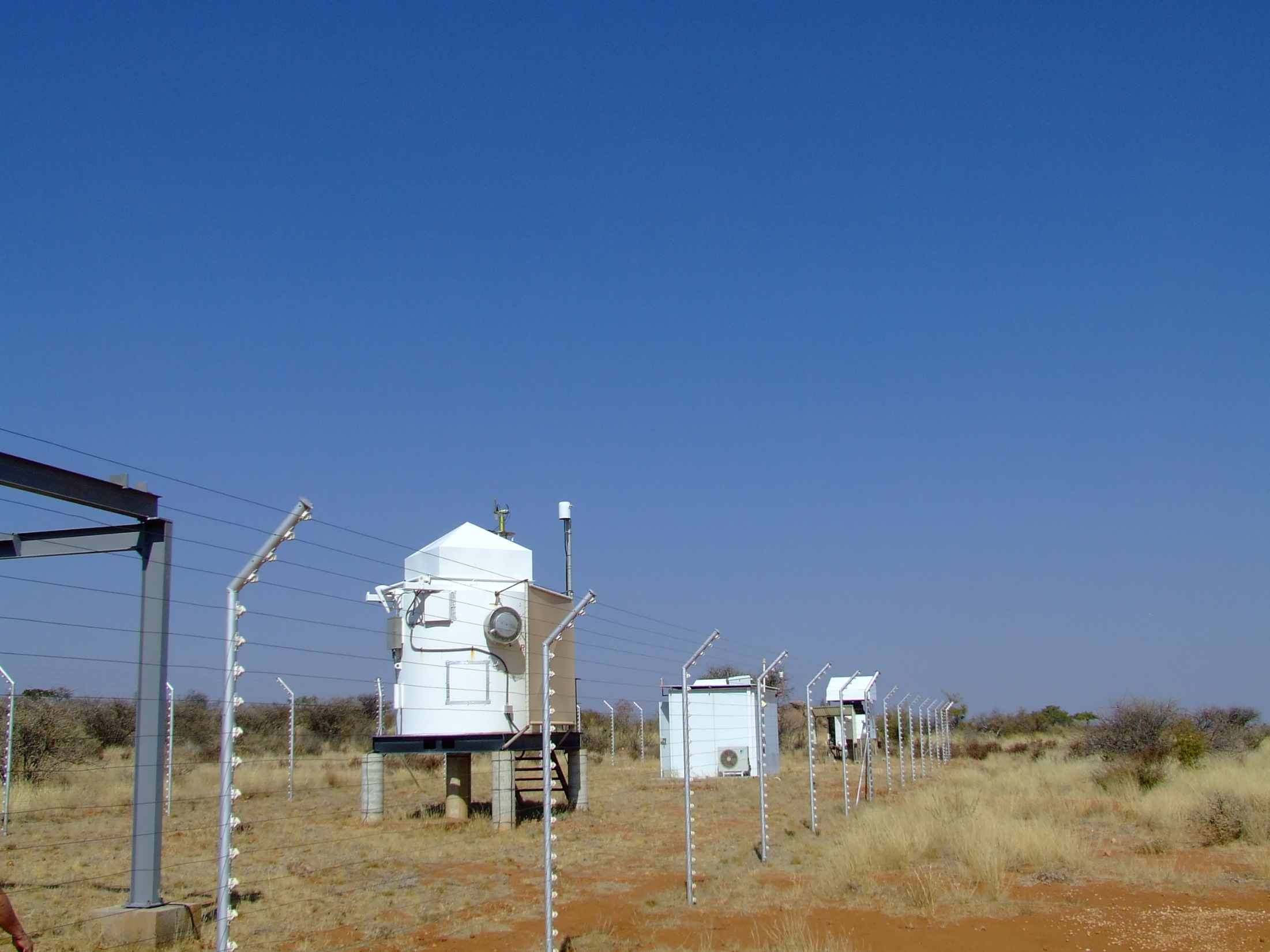 HATNet = Hungarian Automated Telescope Network (Joachim Cranz birtokán)18 cm átmérőjű távcsövekből álló hálózat, amivel eredetileg változócsillagok automatikus fényességmérését végezték → exobolygókutatás                                                                      (~100 exobolygó fölfedezése)Létrehozói: Bakos Gáspár és több magyar csillagász (pl. Sári Pál).
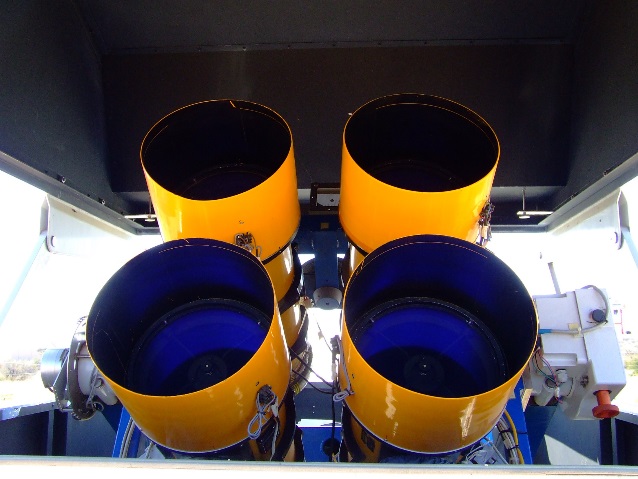 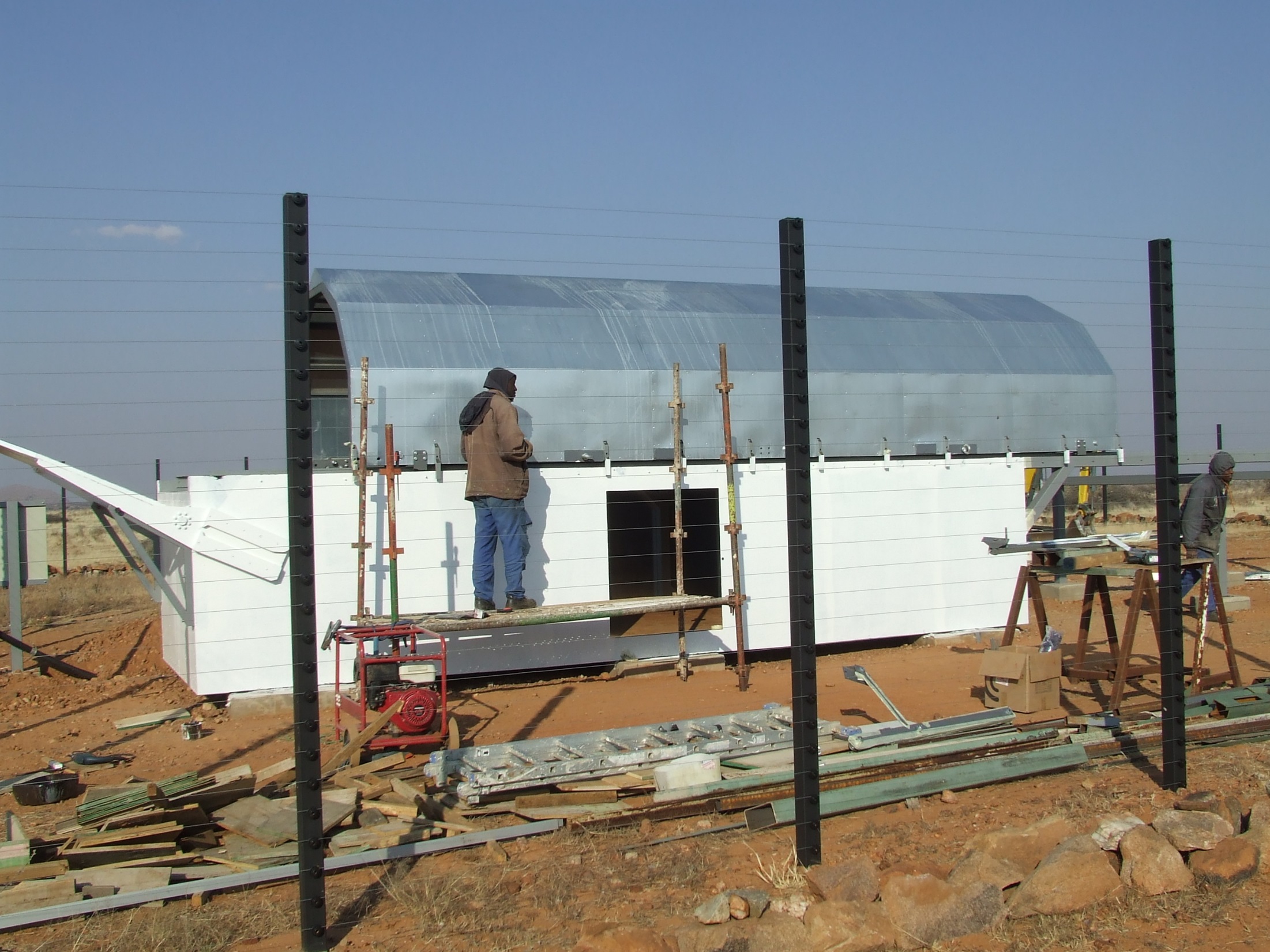 Orosz Űrszemétfigyelő Állomás (Joachim Cranz birtokán)
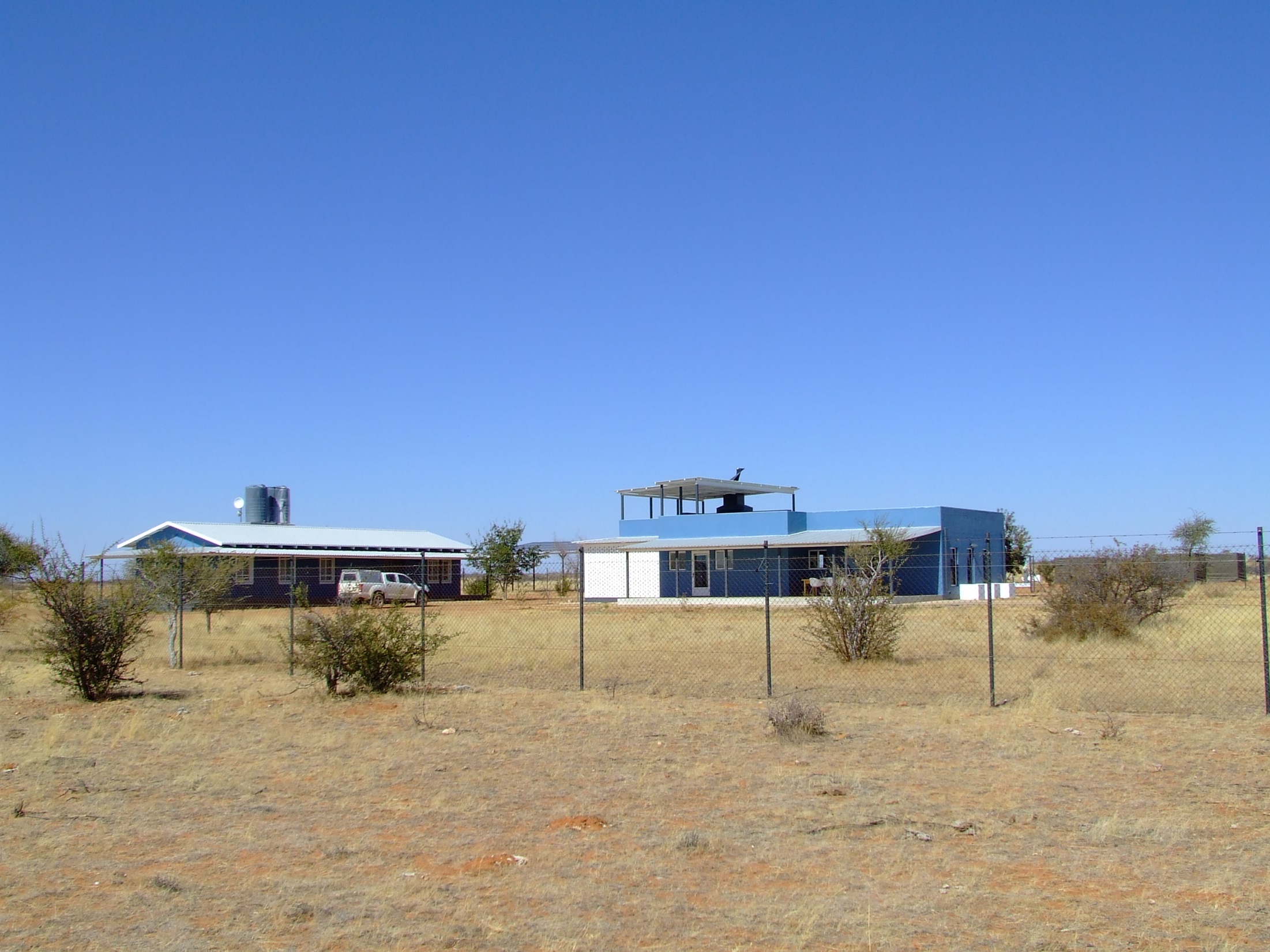 Isabis Asztrofarm (Joachim Cranz birtokán)
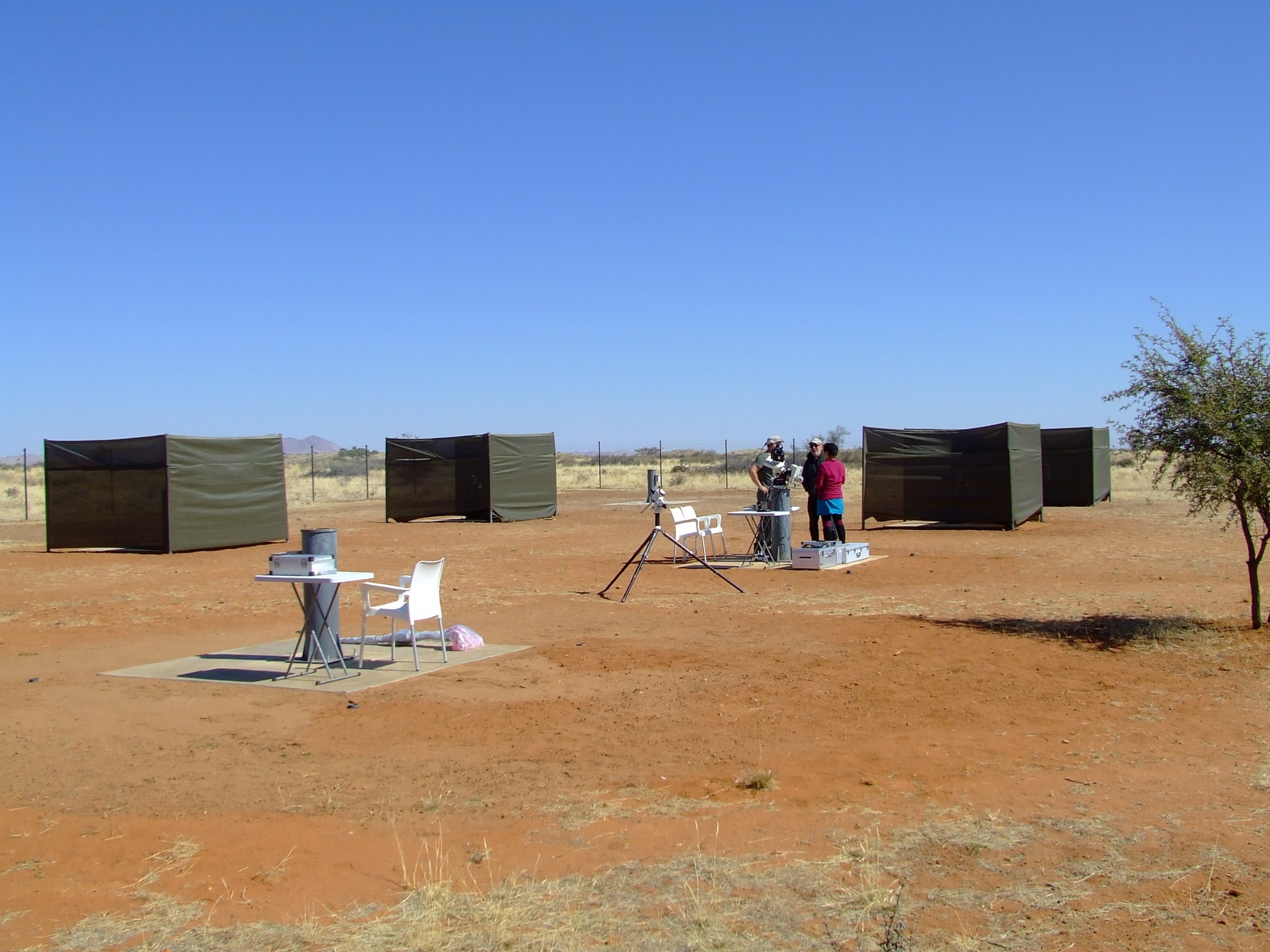 Isabis Asztrofarm
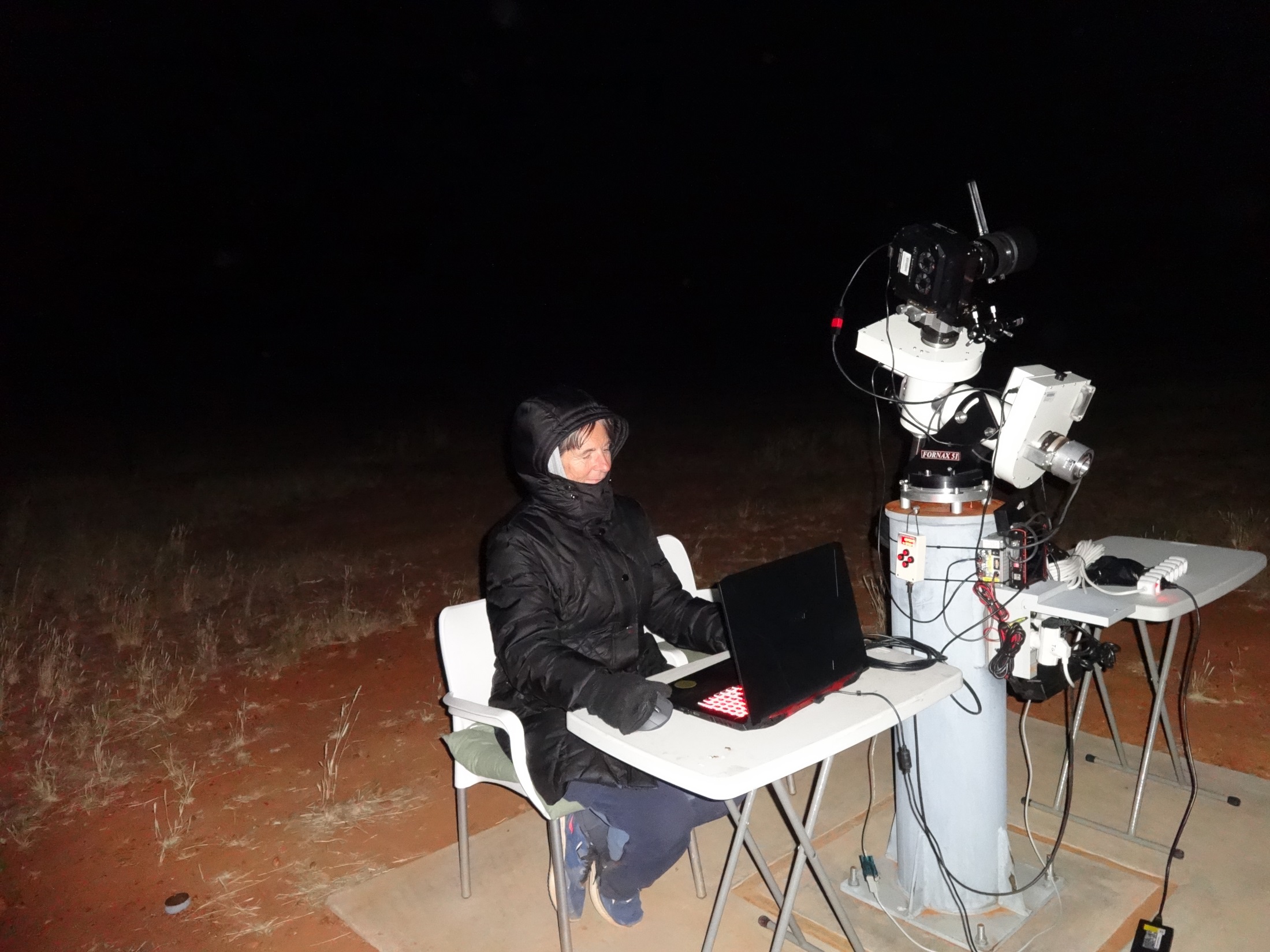 Isabis Asztrofarm
Az L5 Kordylewski-porhold hordozható polariméteres távcsővel történő megfigyelése a namíbiai Isabis Asztrofarmon (2023)
 
Slíz-Balogh Judit,
Mádai Attila,
Sári Pál,
Barta András,
Horváth Gábor
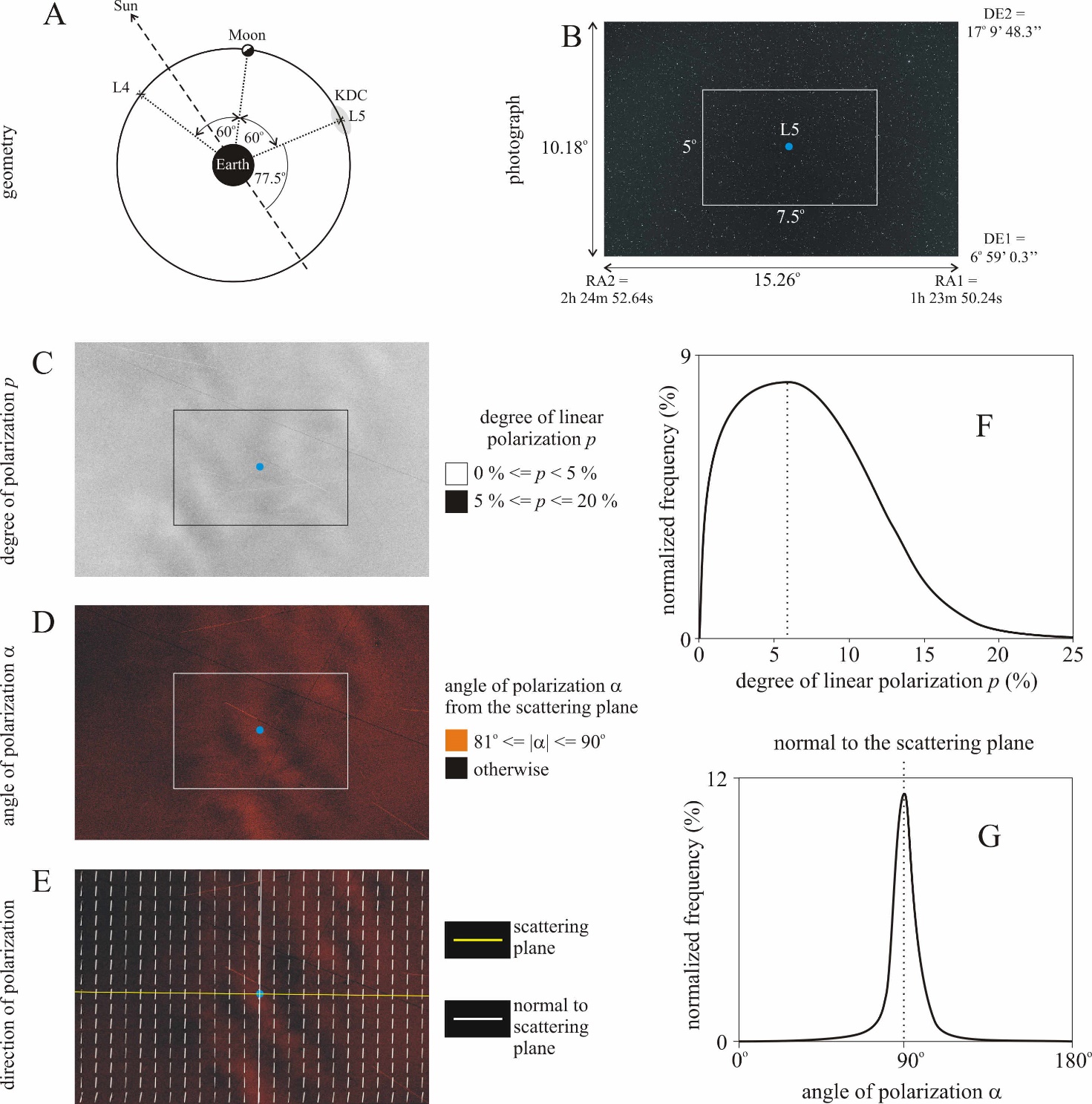 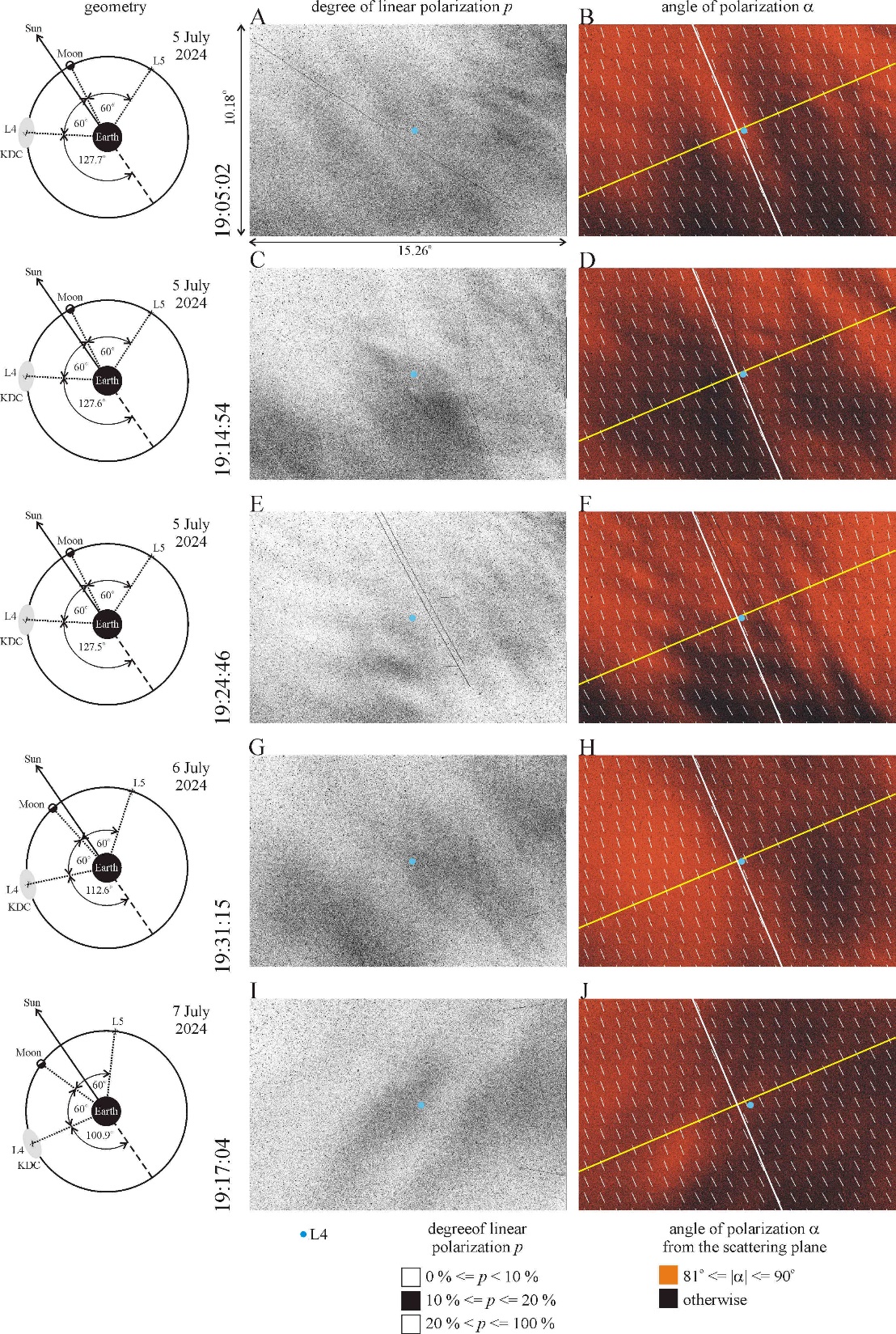 Az L4 Kordylewski-porhold dinamikájának első asztropolarimetriai megfigyelése
(Isabis Asztrofarm, Namíbia,
2024)
 
Slíz-Balogh Judit,
Mádai Attila,
Sári Pál,
Barta András,
Horváth Dániel,
Horváth Gábor
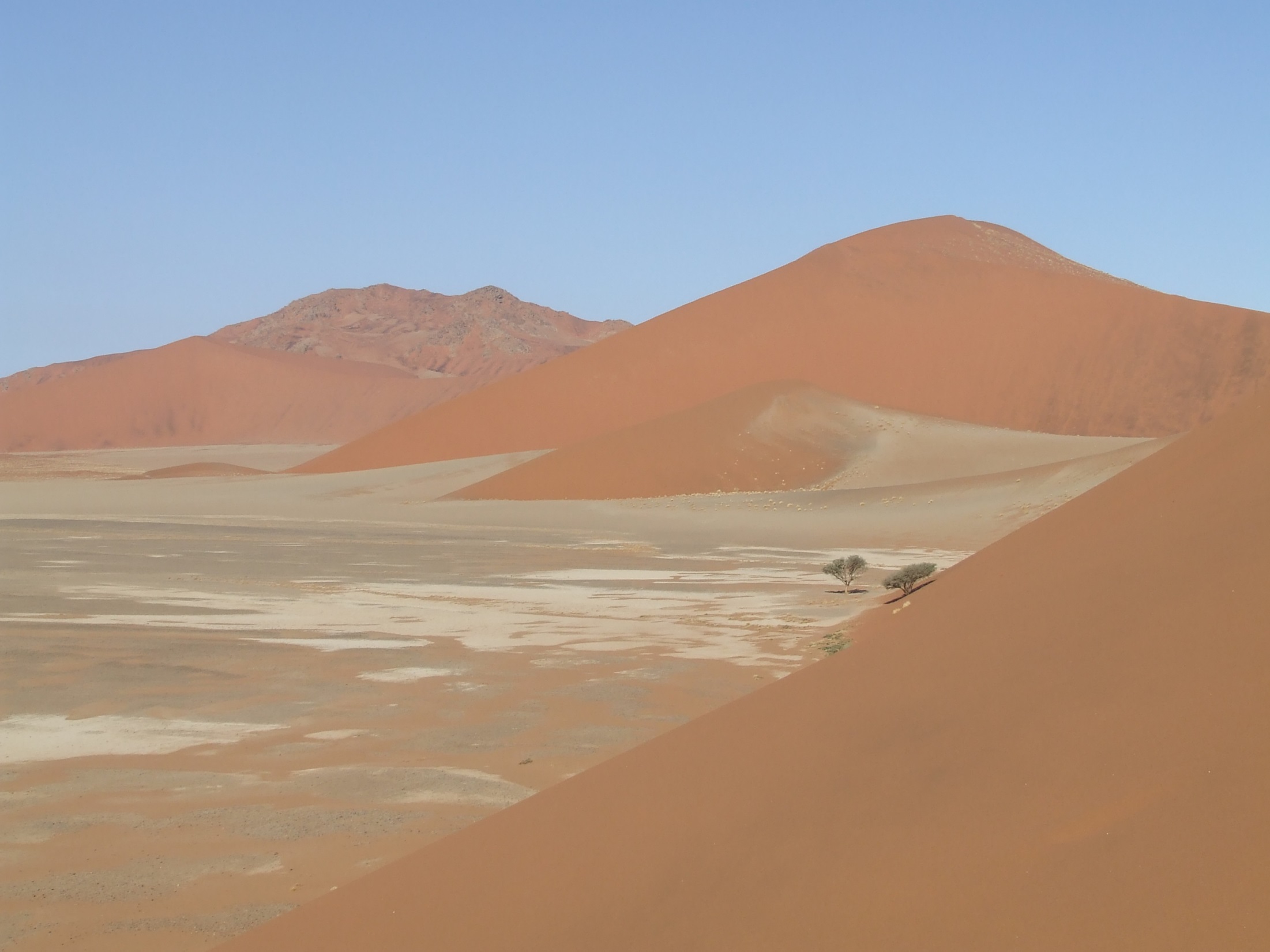 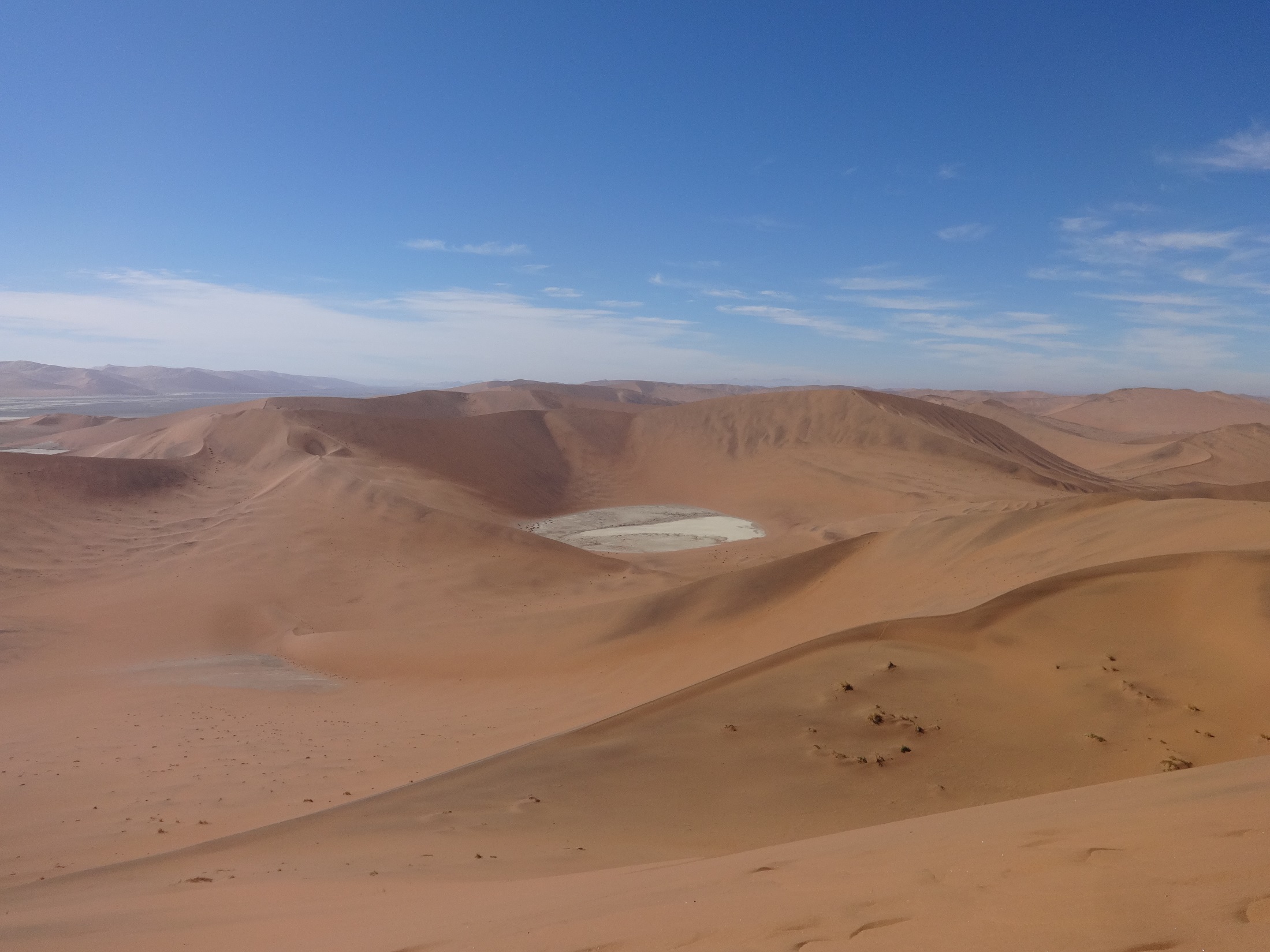 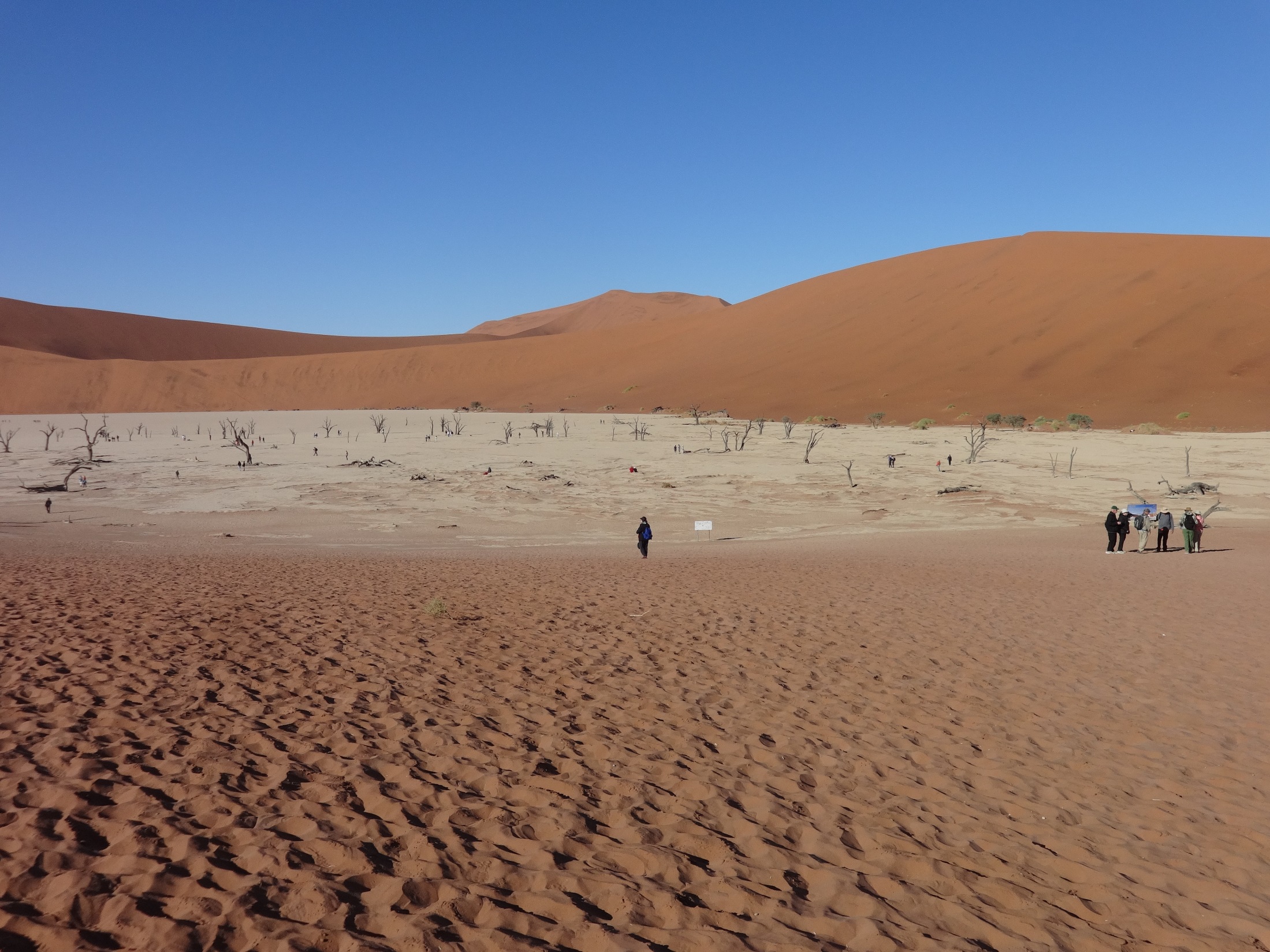 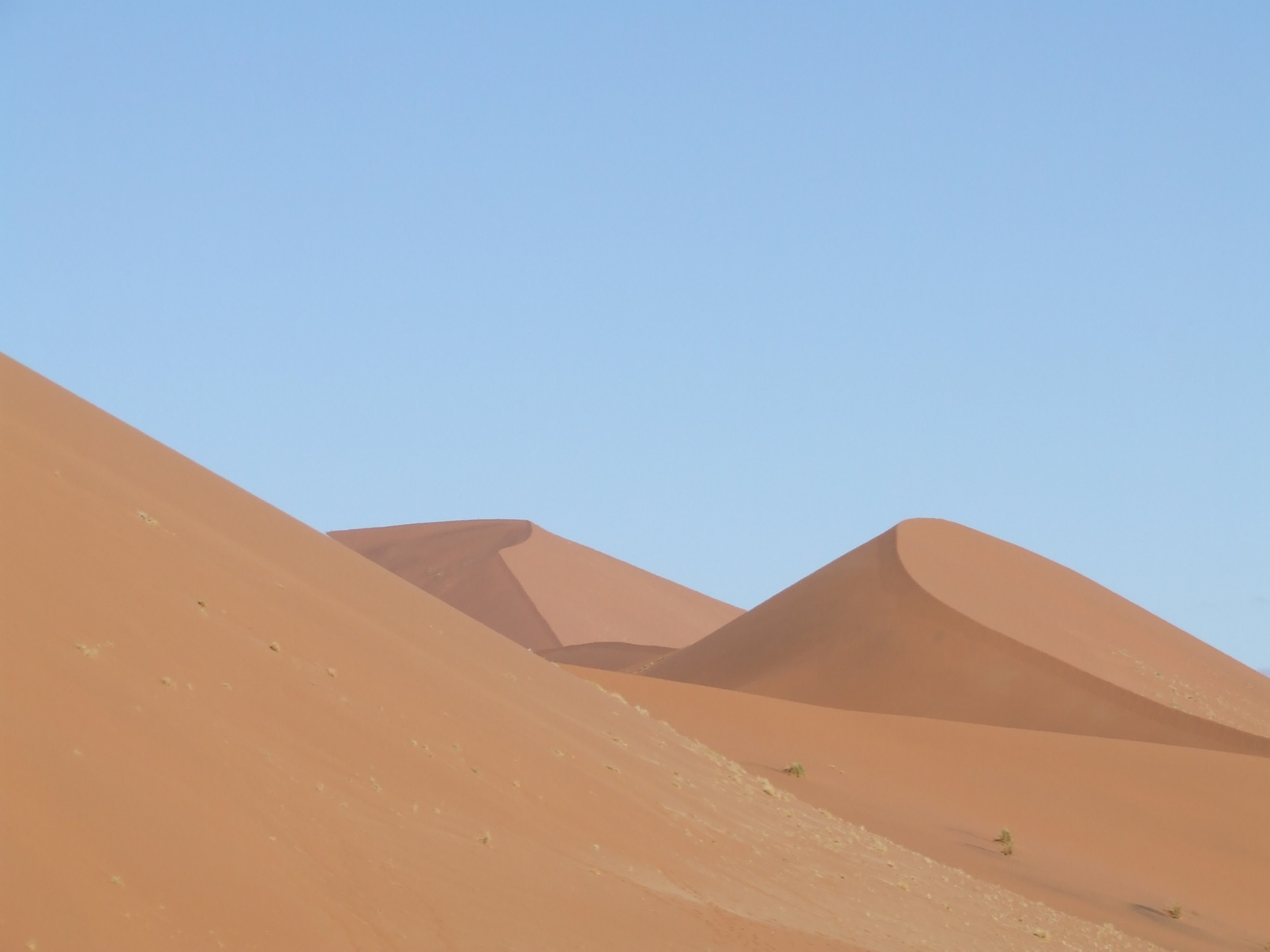 Köszönöm a figyelmet!